Transfer zawodników i kapitału
dr Artur Grabowski – Katedra Ekonomii
Katowice, 17 października 2022r.
Plan wystąpienia
Rynek sportu
Źródła przychodów klubów
Transfery zawodników – przykłady
Trzy perspektywy 
Rynek transferowy i kontrakty
Wnioski
2
3
Źródła przychodów
Dzień meczowy, bilety i karnety, 
Sponsoring / reklamy, 
Prawa medialne, 
Merchandising, 
Transfery zawodników,
Inne.
4
5
Transfer, czyli…
Zmiana barw klubowych przez zawodnika (piłkarza) np. z klubu „A” do klubu „B” regulowana przepisami krajowymi i międzynarodowymi.
6
7
Dwie formy transferu
Gotówkowy (ustalona kwota odstępnego pomiędzy dwoma klubami), 
tzw. „wolny transfer” (zgodnie z prawem Bosmana – negocjacje pomiędzy agentem zawodnika a nowym klubem).
8
9
Trzy perspektywy
Zawodnika 
Agenta piłkarskiego (doradców),
Klubu
10
Piłkarska Polska 2021/2022
860,7 mln PLN: przychody klubów Ekstraklasy,
145,6 mln PLN: transfery zawodników,
43,2 mln zł: Pogoń Szczecin przychodyz transferów, 
93%: transfery zagraniczne.
11
12
Przykłady – sezon 2021/2022
Jack Grealish: Aston Villa -> Manchester City (kwota: 117,5 mln EUR),
Jordan Sancho: Borussia Dortmund -> Manchester United (kwota:85 mln EUR),
Lionel Messi: FC Barcelona -> Paris SG (bez odstępnego), 
David Alaba: Bayern Monachium -> Real Madryt (bez odstępnego).
13
Przykłady – sezon 2022/2023
Antony: Ajax Amsterdam -> Manchester United (kwota: 95 mln EUR),
Matthijs de Ligt: Juventus  -> Bayern Monachium (kwota: 67 mln EUR), 
Erling Haaland: Borussia Dortmund -> Manchester City (kwota: 60 mln EUR),
Robert Lewandowski: Bayern Monachium -> FC Barcelona  (kwota: 45 mln EUR).
14
Cena a wartość
Cena: kształtowana przez wolny rynek.
Wartość: suma wynagrodzeń czynników wytwórczych, która ukształtuje się na rynku w wyniku działania podaży i popytu.
15
Zmiana: cena a wartość
Stan na 10.10.2022r. wg. Transfermarkt
* Wartość wynosiła 80 mln EUR
16
Rodzaje transferów
Koniec kontraktu: 58,5%
Transfer definitywny: 16,8%
Wypożyczenie: 12,5%
Powrót z wypożyczenia: 12,2%
17
Piłkarski świat(okres: VII-IX,2022r.)
5 mld USD: wydatki na transfery  (+29,7%)
1,809 mld USD: wydatki na transfery klubów angielskich 
617,7 mln USD: przychody klubów francuskich z transferów
494,4 mln USD: prowizje dla agentów piłkarskich (2022r.)
18
Wnioski
Wpływy z transferów ważnym źródłem finansowania klubów,
Znajomość rynku piłkarskiego, konieczna dla znalezienia talentów,
Znacząca rola agentów piłkarskich,
Różnica pomiędzy ceną a wartością.
19
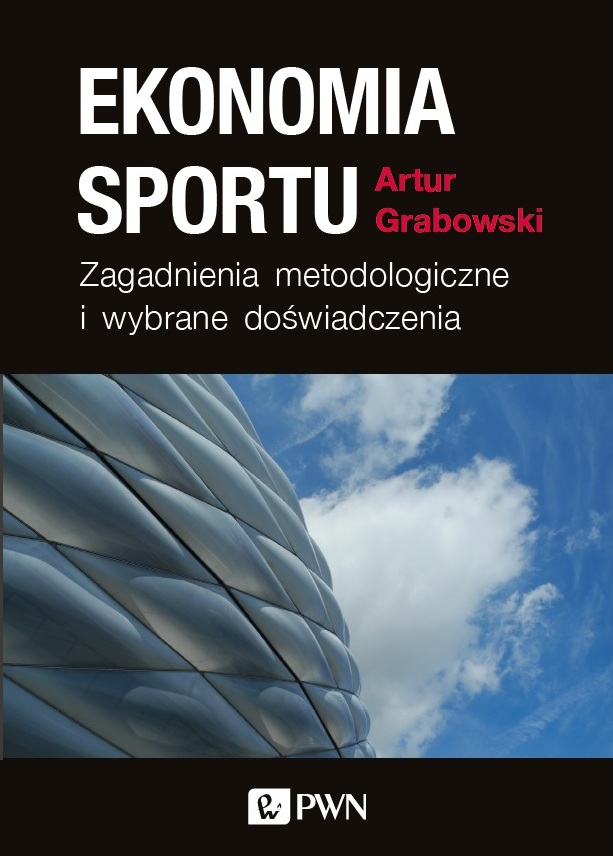 Dziękuję Państwu za uwagę !!!
20